ГЕОРГИЕВСКАЯЛЕНТА
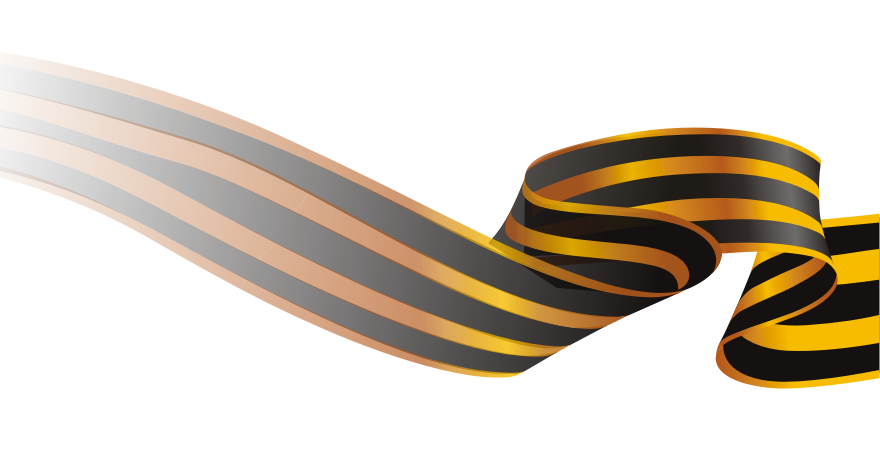 Символика
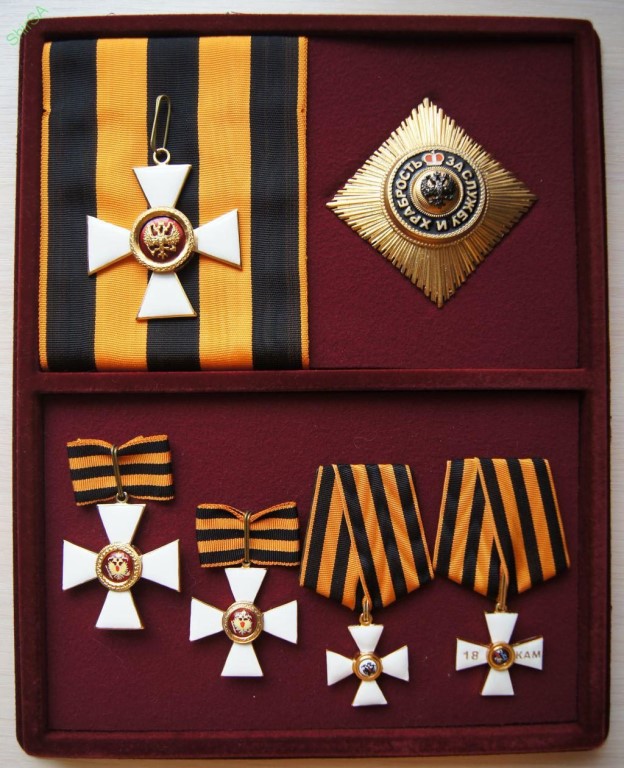 Георгиевская лента получила свое название от ордена Святого Георгия. Этот орден был учрежден в России в 1769 году. Он назван по имени святого Георгия, покровителя русского воинства.
Георгий Победоносец
Одним из самых известных посмертных чудес святого Георгия является убийство копьем змея (дракона), опустошавшего землю одного языческого царя в Бейруте. Как гласит предание, когда выпал жребий отдать на растерзание чудовищу царскую дочь, явился Георгий на коне и пронзил змея копьем, избавив царевну от смерти.
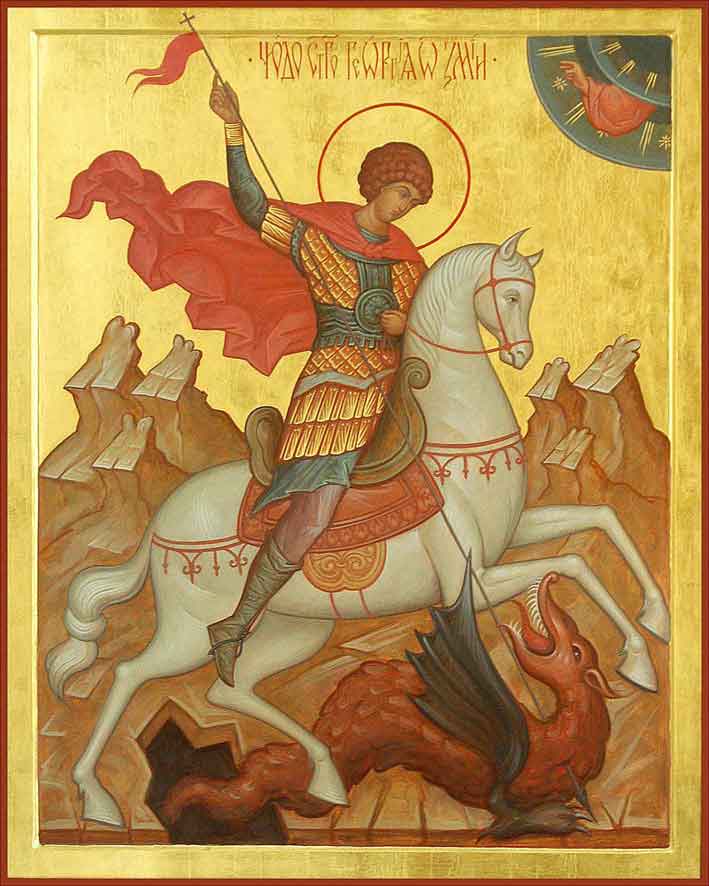 Георгиевская лента - это
Двухцветная лента к ордену Святого Георгия, Георгиевскому кресту и Георгиевской медали, которые служили военными наградами в Российской Империи. Также георгиевские ленты на бескозырке носили матросы гвардейского экипажа корабля, награждённого Георгиевским флагом. Ленты использовалась как элемент Георгиевских знамён, дополнение к знамени, штандарту и на наградных петлицах. В настоящее время используется как элемент Боевых знамён гвардейских частей в Российской Федерации.
Символика цветов Георгиевской ленты
Ранее считалось, что полоски на ленте символизируют гибель и воскрешение Святого Георгия: согласно приданию, он трижды прошел через смерть и дважды был воскрешён (три черные полоски и две оранжевые). Более традиционное толкование означает, чёрный и оранжевый цвет полосок — «дым и пламень», характерные для военного времени. Георгиевские ленты олицетворяют подвиг русского воина на полях сражений, в тылу и на передовой. Эта, еще относительно молодая, достаточно новая символика пробуждает у людей, в первую очередь, патриотические чувства, преисполняя их чувством гордости за свою СТРАНУ - ПОБЕДИТЕЛЬНИЦУ.
Орден  Святого Георгия
В России очень любили и почитали  святого великомученика  Георгия. Поэтому дали его имя самому  почетному военному ордену. Этим орденом награждались только офицеры и генералы за личные боевые заслуги.
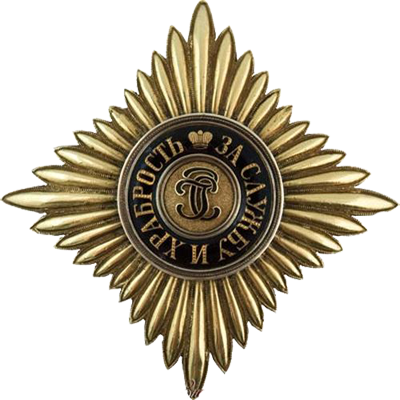 Знак отличия Военного ордена Георгиевский крест
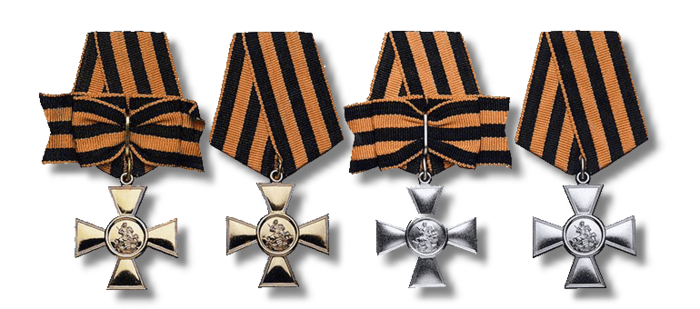 Им награждаются военнослужащие из числа солдат, матросов, сержантов и старшин, прапорщиков и мичманов... Вручали их за боевые заслуги и за храбрость, проявленную против неприятеля.
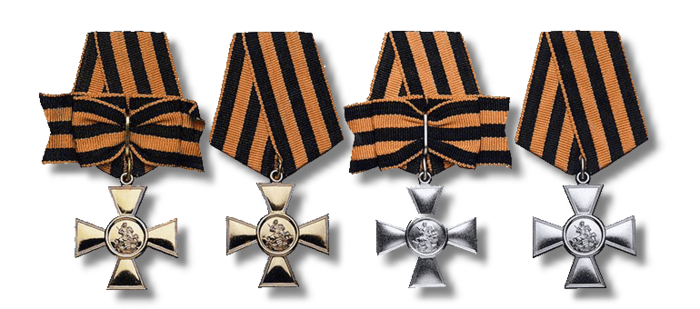 Георгиевские ленты
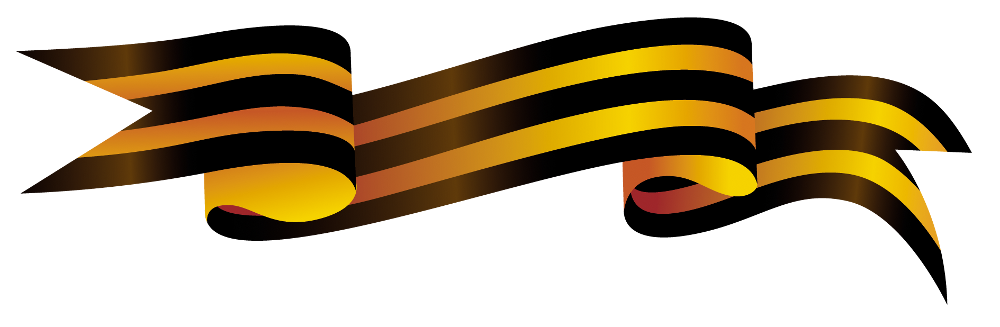 Занимают наиболее почетное место в ряду многочисленных коллективных наград (отличий) частей Российской армии.Георгиевская лента, подтверждая традиционные цвета российской воинской доблести, украсила многие солдатские и современные российские наградные медали и знаки.
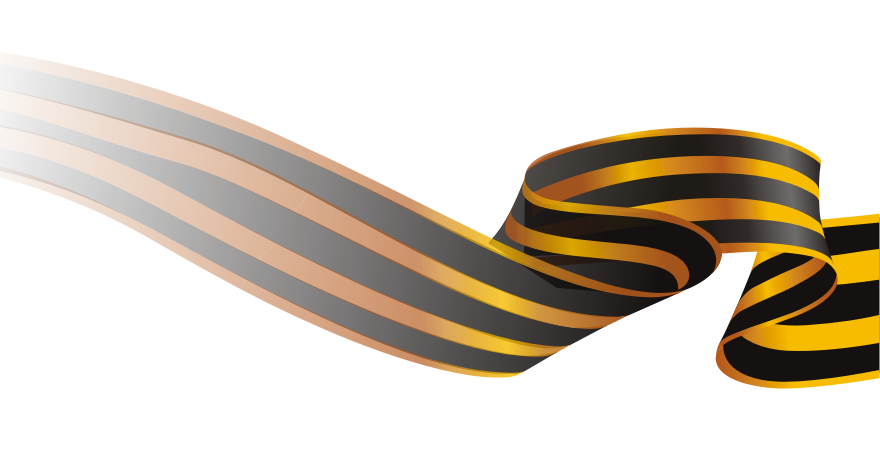 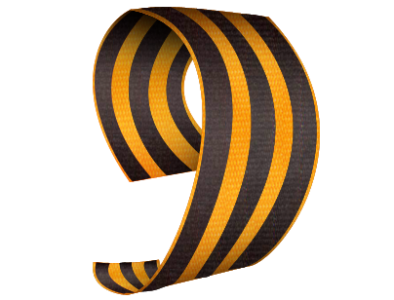 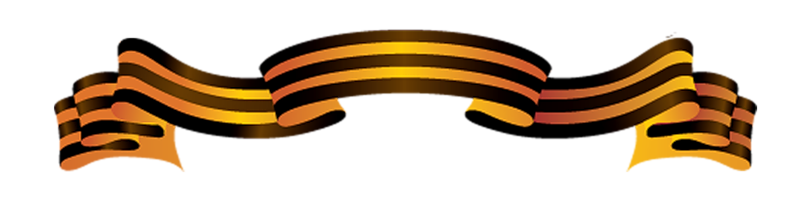 Медаль        «За Победу 
над Германией»
Ордена славы
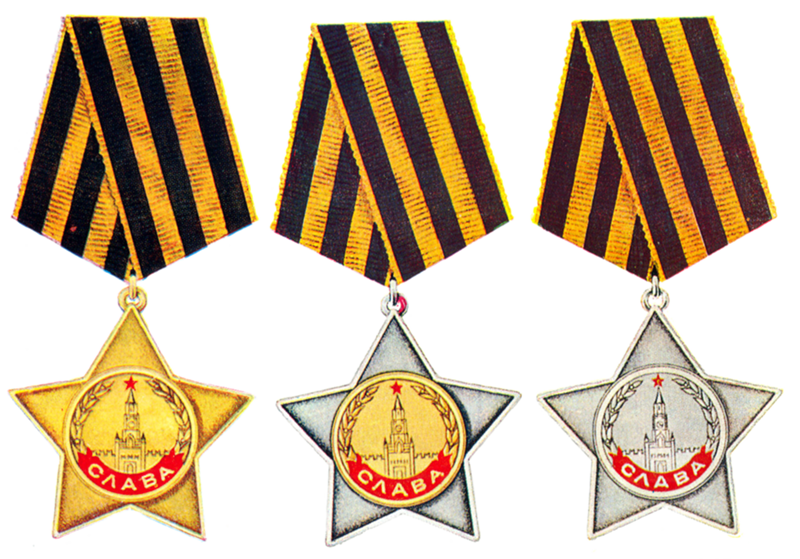 Медаль «За возрождение казачества»
Медаль Морской пехоты «За заслуги»
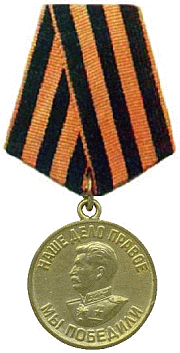 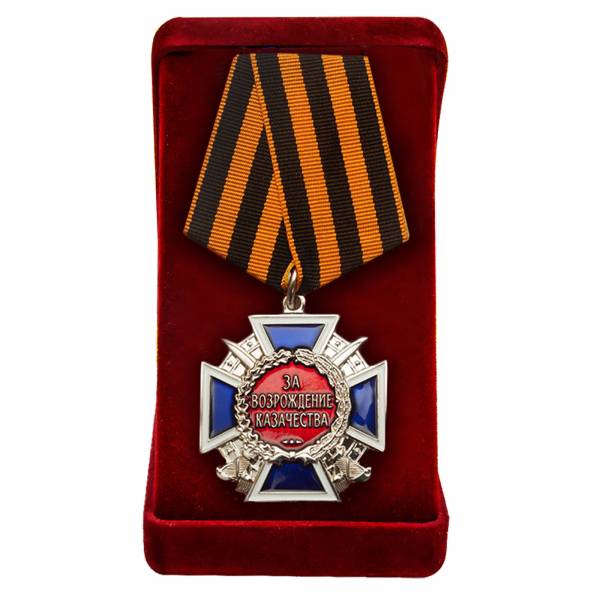 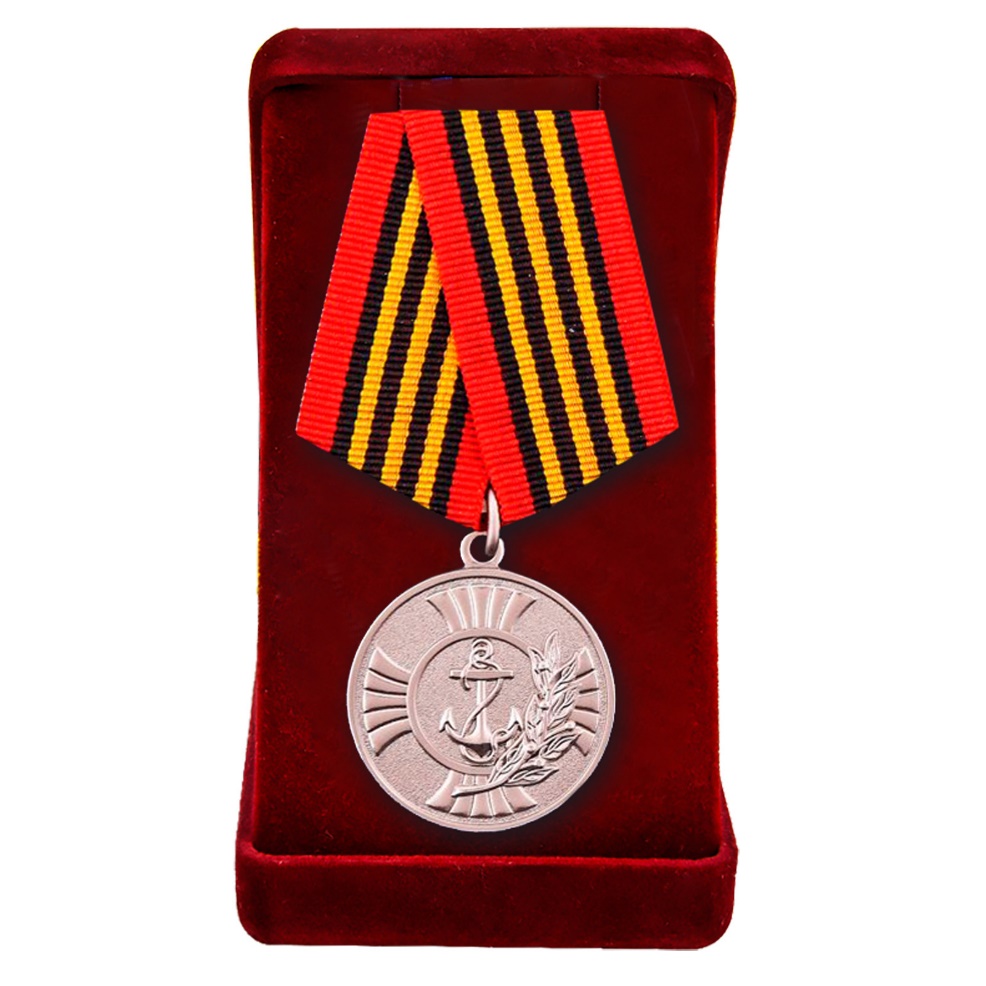 Акция «Георгиевская лента»
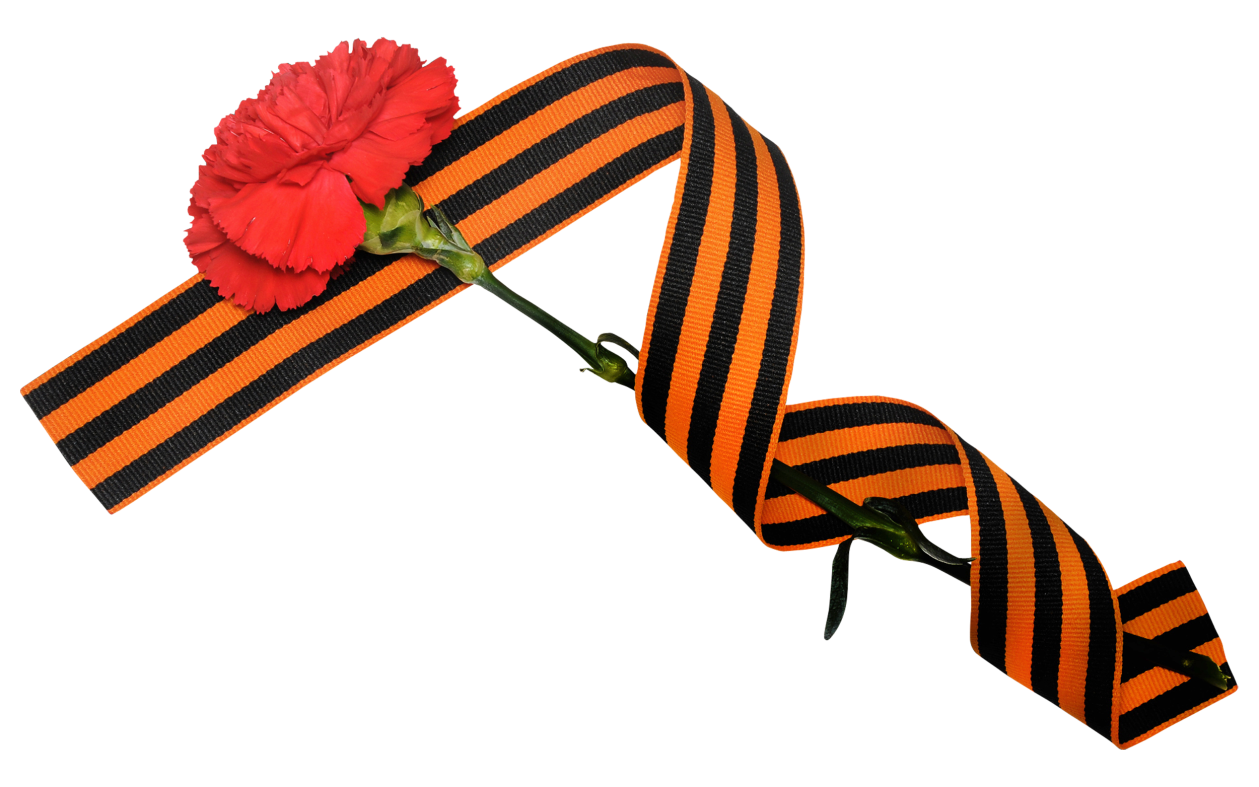 Посвящена празднованию Дня Победы. В дни акции тысячи волонтёры раздают символические ленты всем желающим на оживлённых улицах, в парках. Впервые акция «Георгиевская лента» прошла в Москве в 2005 году. Инициативу подхватили в других городах и даже странах. С тех пор эта акция стала ежегодной. За все время было распространено более 50 миллионов лент.
Цель акции -
Не дать забыть новым поколениям, кто и какой ценой одержал победу в самой страшной войне прошлого века, чьими наследниками мы остаёмся, чем и кем должны гордиться и о ком помнить. Это не только дань памяти тем, кто пал на поле боя, но и благодарность людям, прошедшим через войну. В канун празднования Дня Победы и в дни проведения акции, каждый участник надевает себе на лацкан одежды Георгиевскую ленточку.
Как правильно носить                      Георгиевскую ленточку
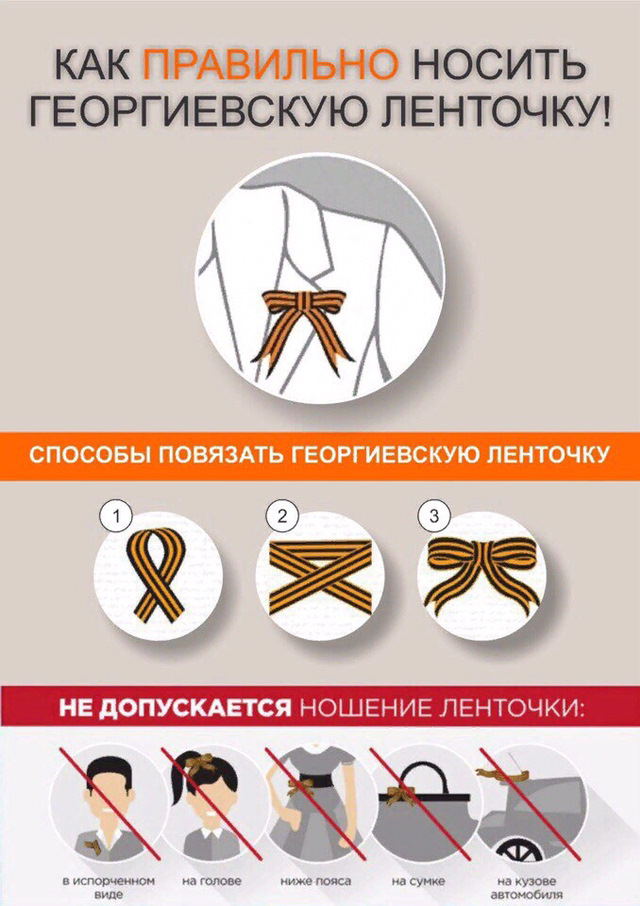 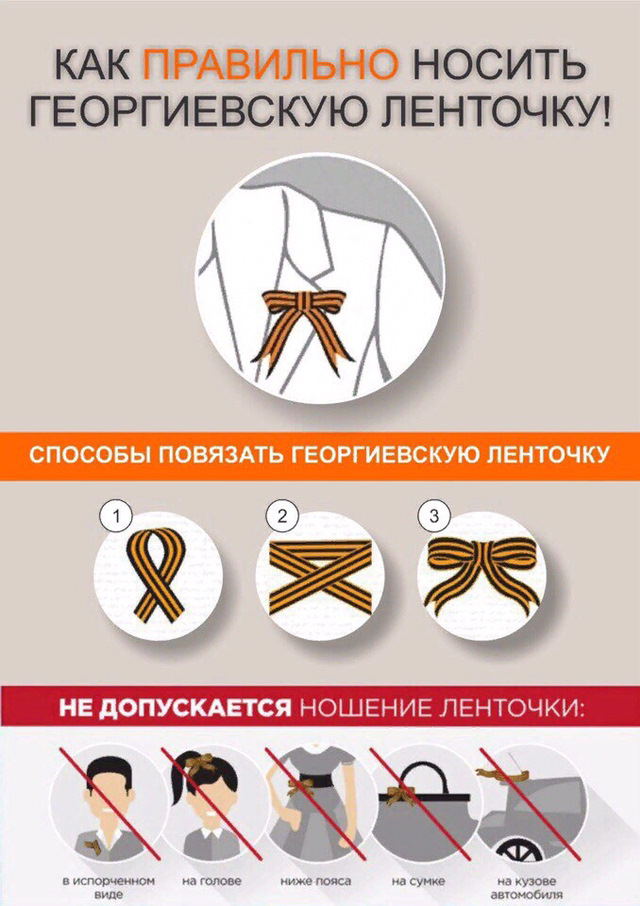 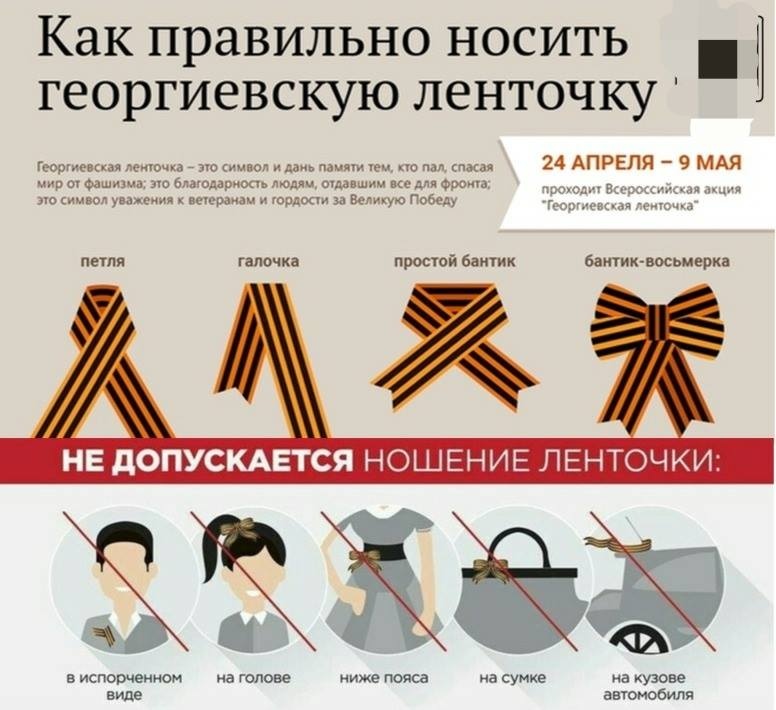 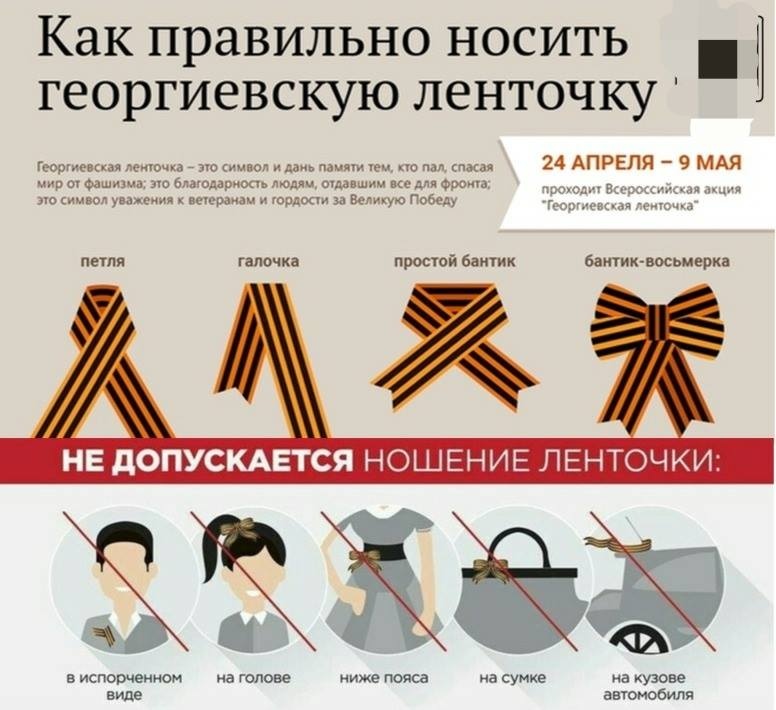 Помните, ленточка – это не просто кусок ткани. Это символ Победы над фашизмом!
Георгиевская лента - это
Знак памяти о героическом прошлом, о людях сражавшихся за нашу жизнь! Надевая эту ленту, мы выражаем уважение к ветеранам, отдавая дань памяти павшим на поле боя, благодарность людям, отдавшим всё для фронта в годы Великой отечественной войны. Поэтому недопустимо неуважительное отношение к этой ленте.
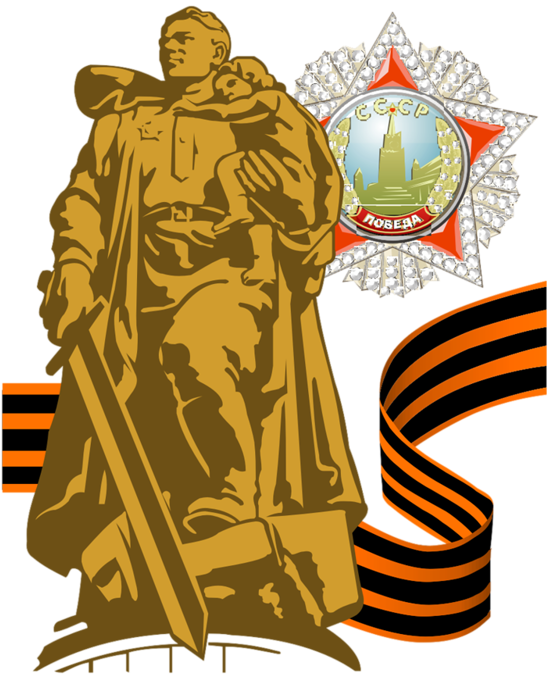